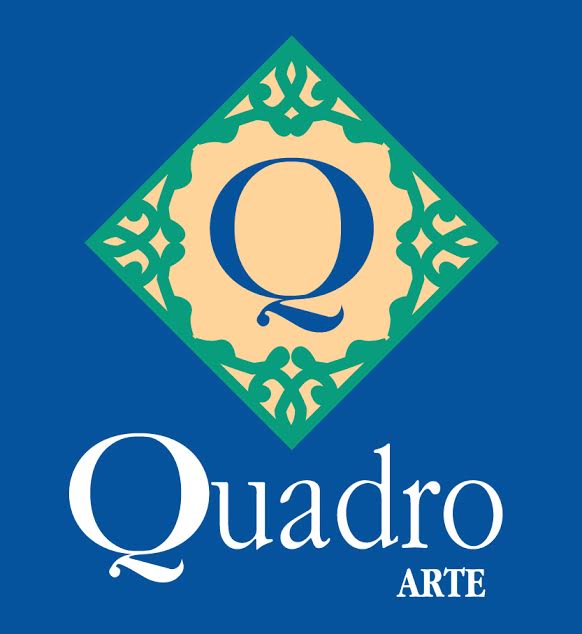 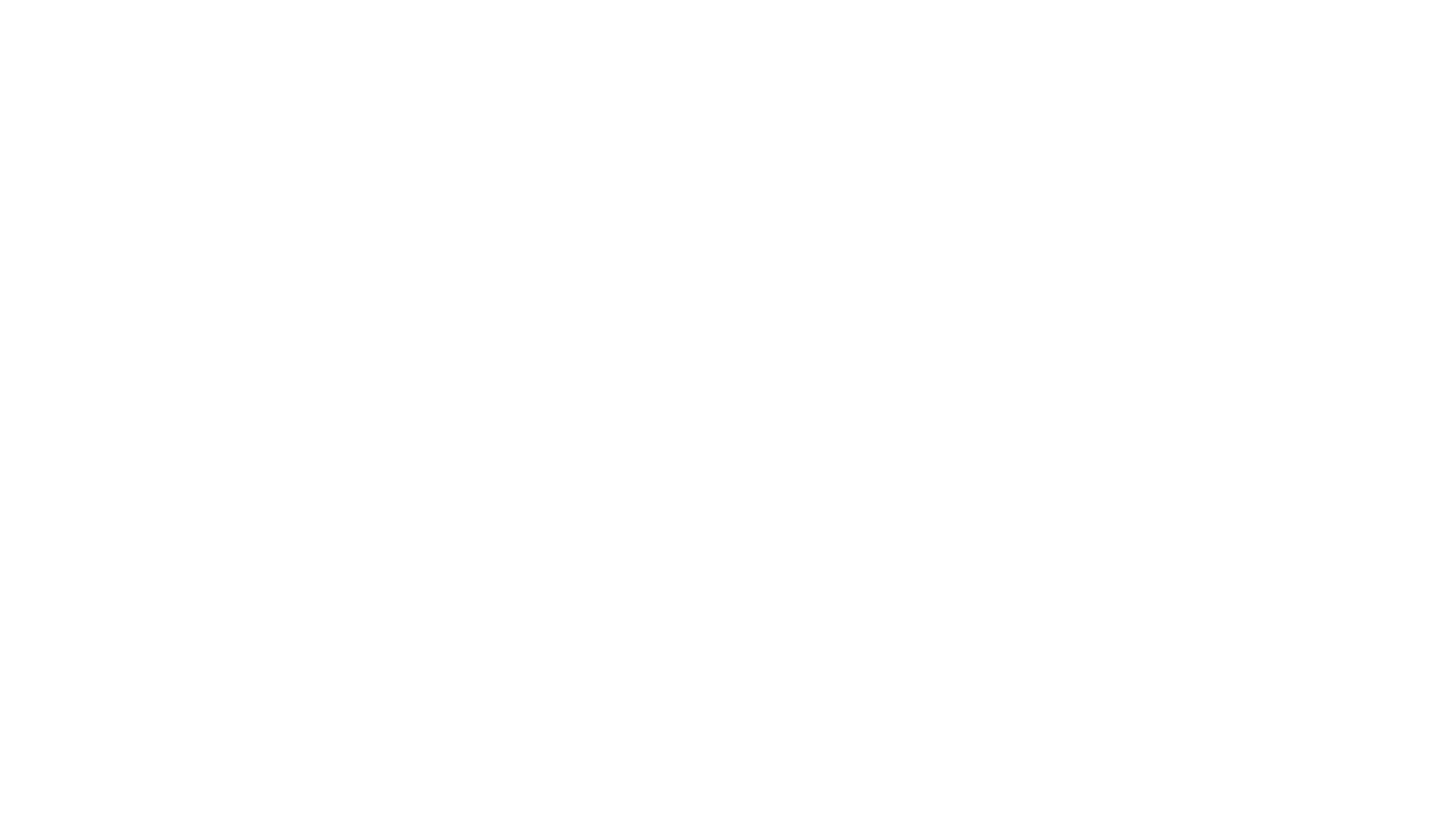 QUADROARTE A.C.
PRESENTA:
“RECAUDACIÓN DE FONDOS A TRAVÉS DEL ARTE PARA OSC
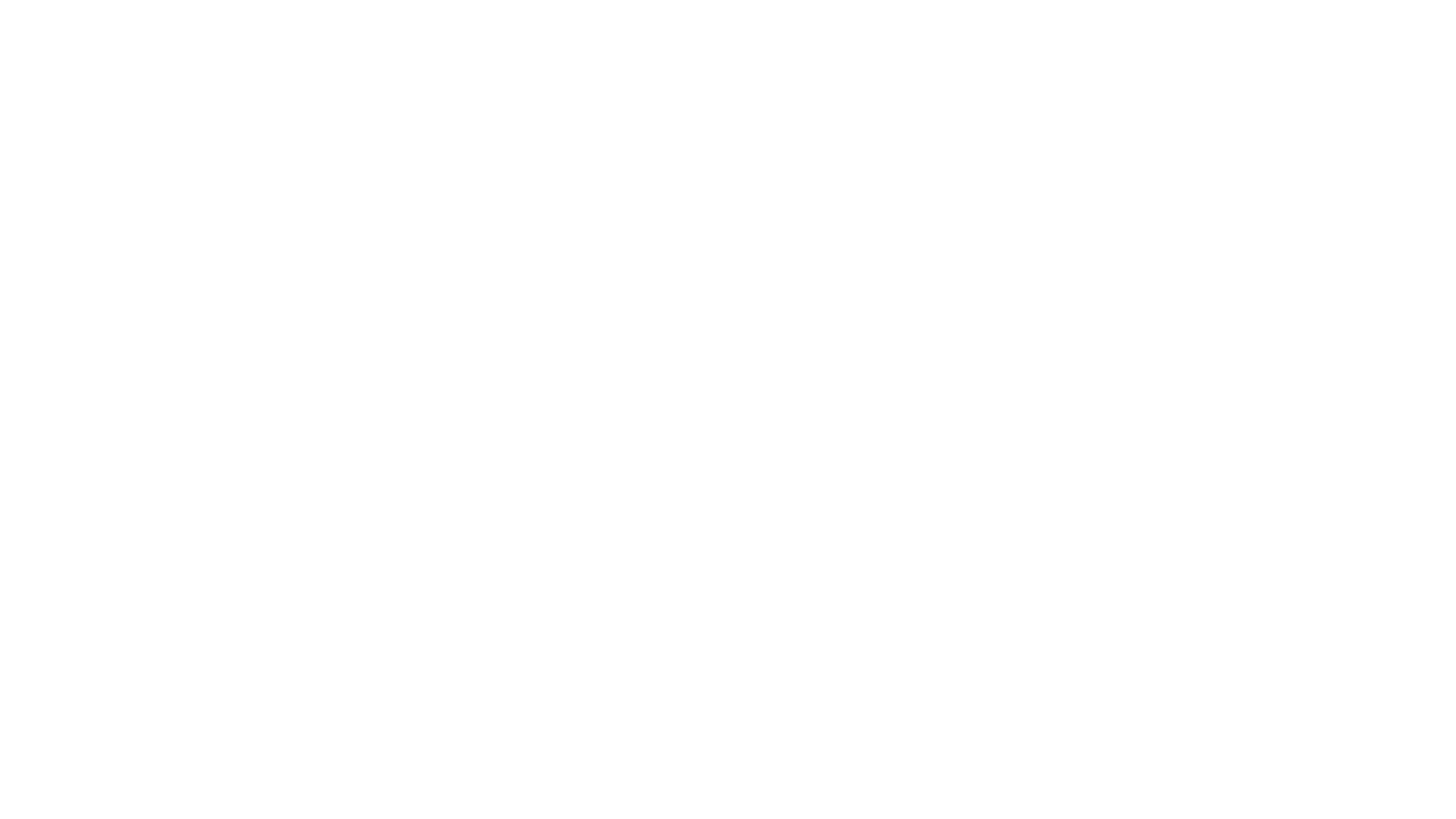 Quadro Arte A.C. somos una asociación sin fines de lucro fundada en 2013 y dedicada a la promoción y difusión de las artes visuales desde 1990. Ha organizado, entre otras actividades más de 50 exposiciones individuales y colectivas.
 Bajo el sello iO Artes escénicas , a partir del 2006, hemos producido 14 espectáculos originales de danza y teatro en distintos formatos
Quienes somos
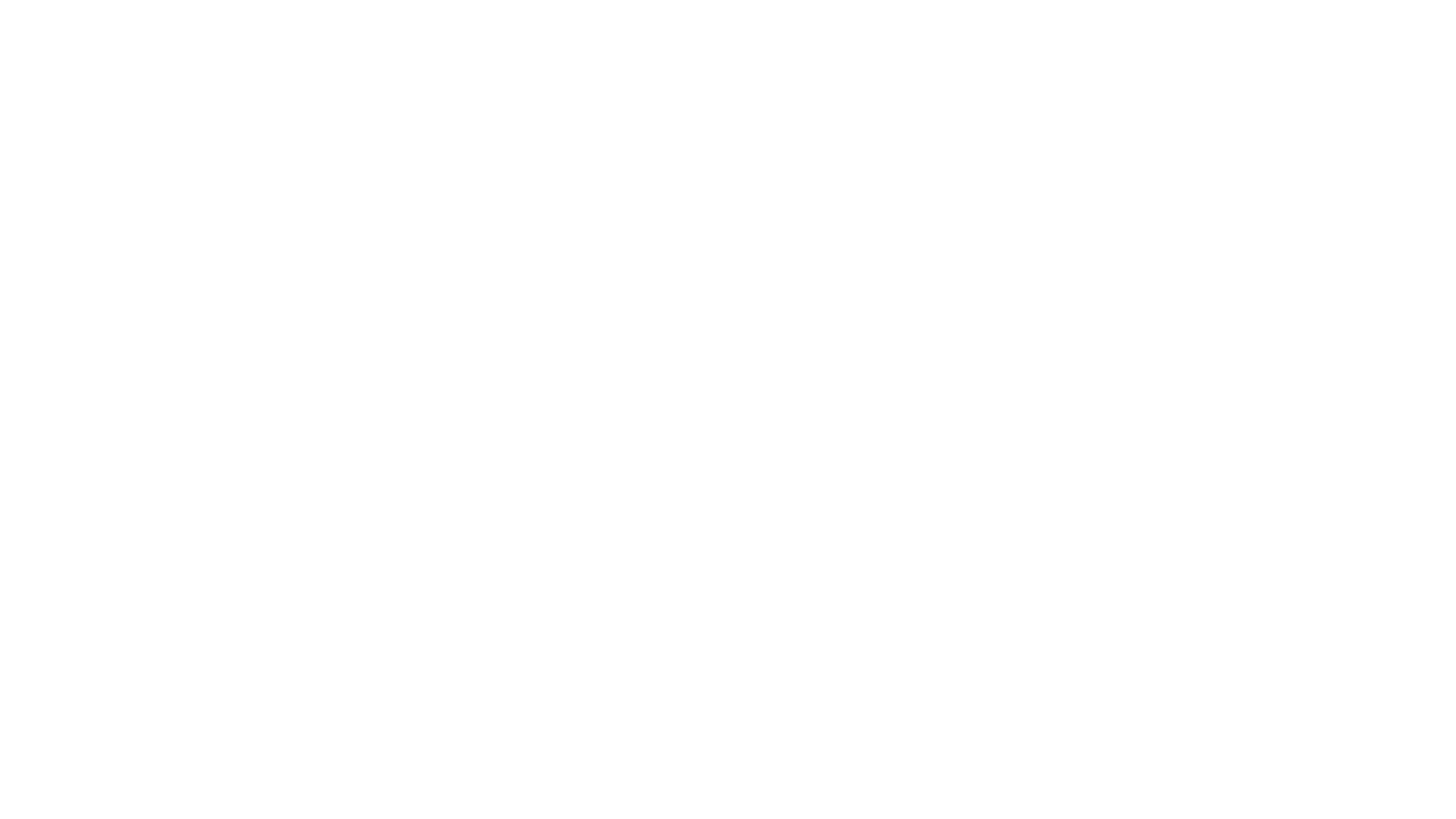 Vinculamos productos y servicios artísticos con públicos e  instituciones públicas y privadas que los requieran.
Apoyamos artistas de trayectorias en formación, medianas o consagradas.
Organizamos diferentes eventos artísticos para recaudación de fondos de otras Asociaciones.
Qué hacemos
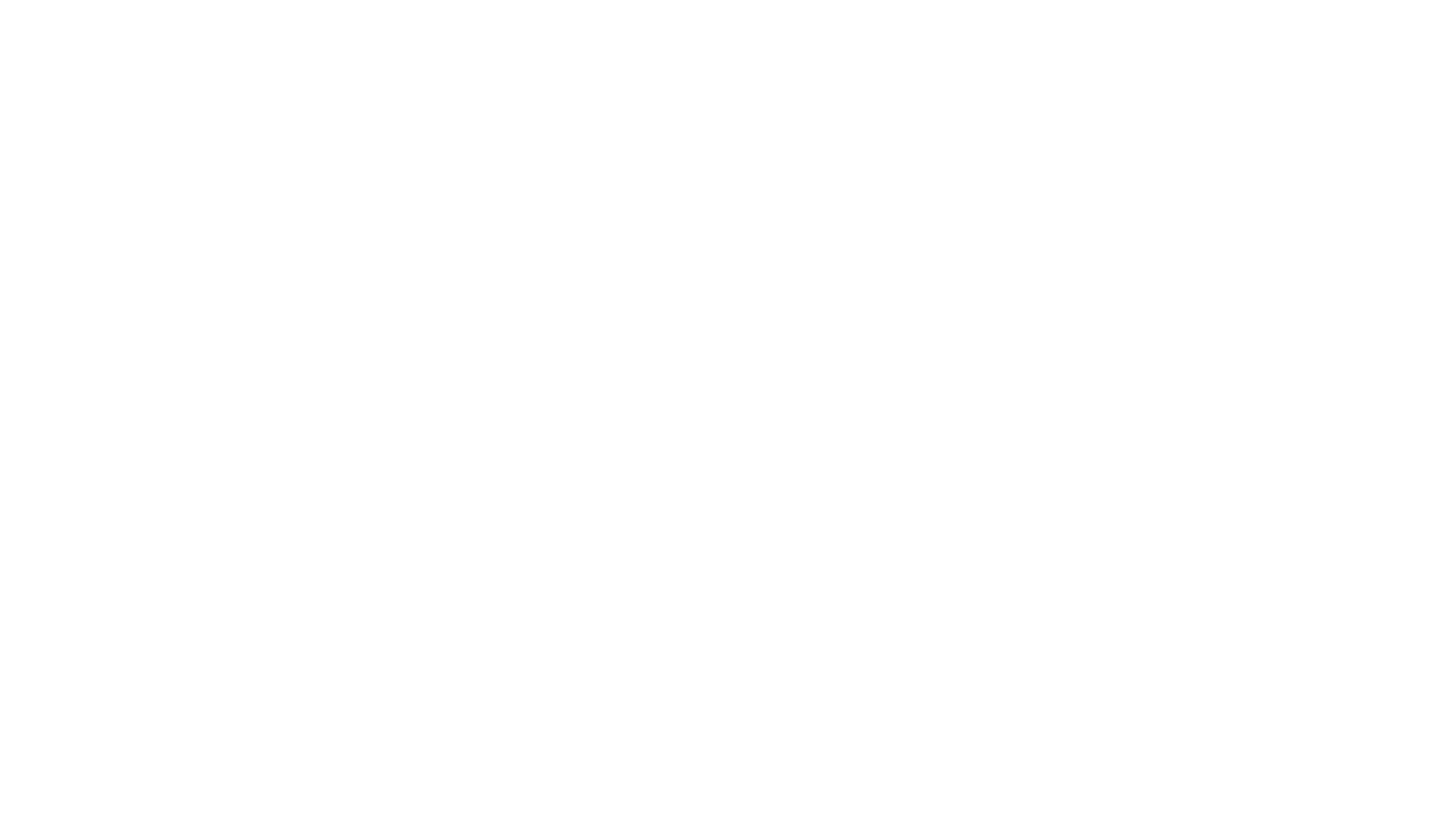 Misión
Quadroarte  y sus miembros nos hemos propuesto dedicar nuestra vida a la creación y promoción artística, convencidos de que es el poder del arte el que puede cambiar el mundo, transformarlo  en un mundo más sensible y más humano.

Creemos que todo ser humano tiene una capacidad creadora y la creación es la manifestación del amor.  Se trata de existencia y misión de vida, de trascendencia.
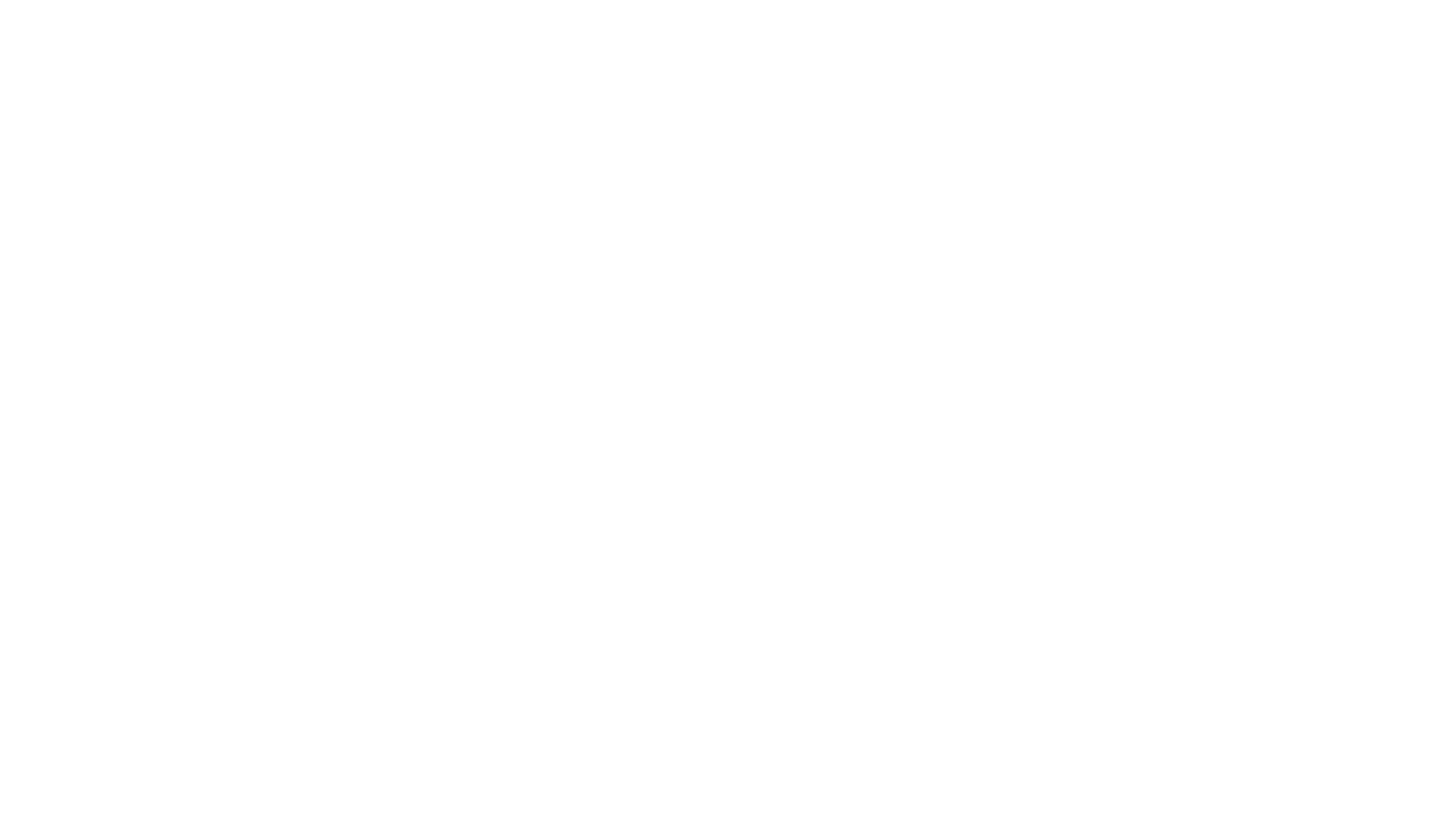 Beneficios del arte
Neurológicamente:
El arte estimula la actividad el hemisferio derecho, genera Neuroplasticidad (capacidad del cerebro de desarrollar nuevas conexiones neurológicas), mantenimiento del hipotálamo, mejor calidad de vida a edad avanzada, con cerebro joven .
2) Terapeuticamente: 
El arteterapia utiliza la creación artística para abordar el autoconocimiento, resolución de conflictos, capacidad de resiliencia, conciliación de sentimientos, habilidades sociales y tratamiento de distintos tipos de trastornos.
3) Educación: 
A través de actividades artísticas se estimula el desarrollo cerebral, la sinapsis y esto produce un mejor rendimiento escolar, desarrolla capacidad de concentración, memoria, autoestima, respeto al prójimo.
4) Sociedad:
Las expresiones artísticas genera espacios de sana convivencia, fomenta la solidaridad, empatía y sensibilidad. Dan identidad cultural a los pueblos. Crean patrimonios tangibles e intangibles. Es un canal de comunicación e integración comunitaria.
5) salud:
Produce endorfinas y linfocitos T, responsables del sistema inmunológico, mantiene el hipotálamo activo. Combate un sinfín de enfermedades y trastornos.
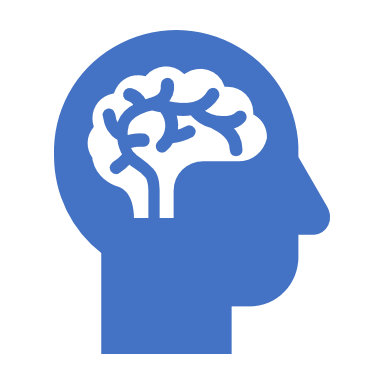 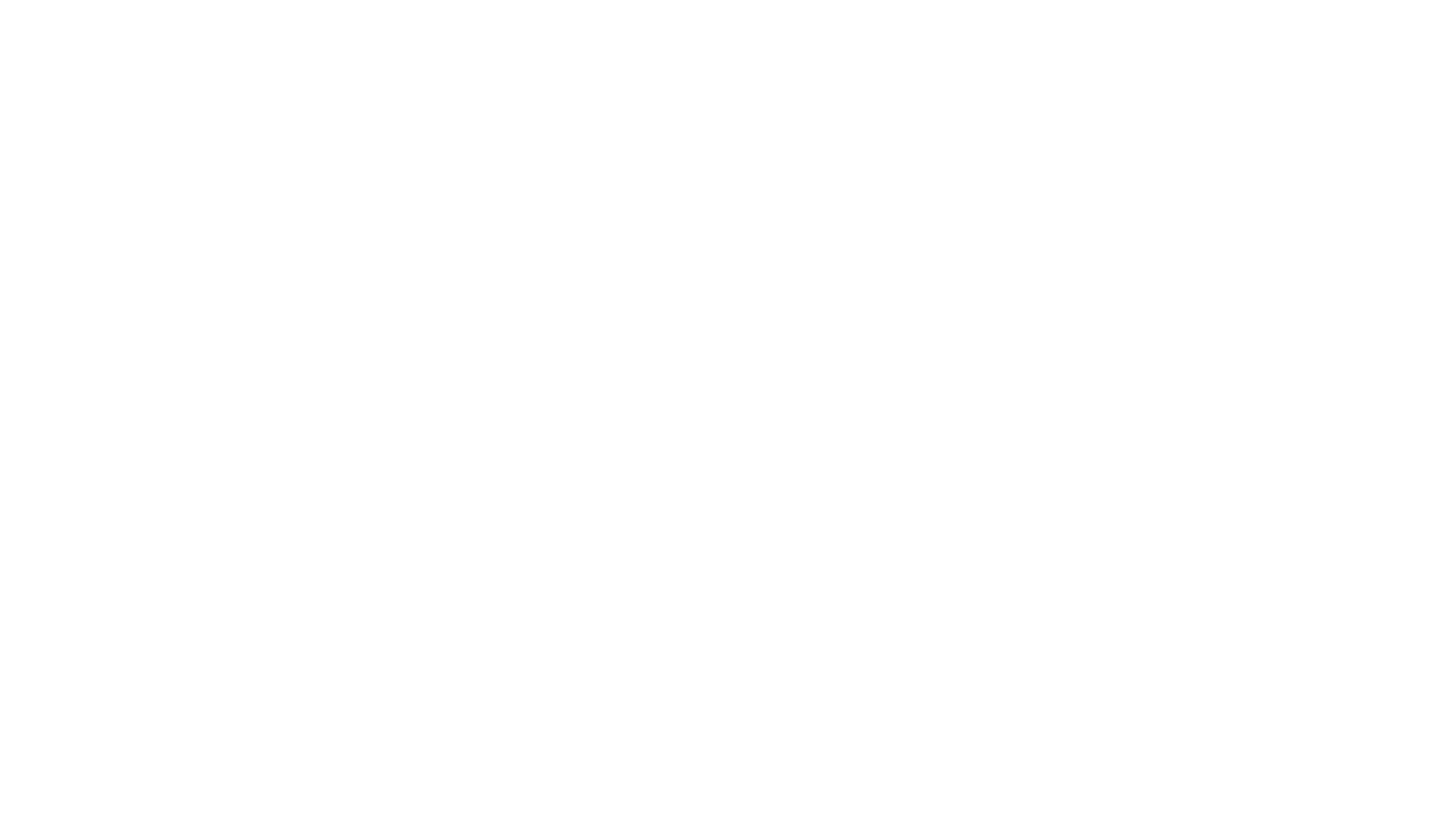 Porqué
Para qué
Beneficiarios
Opciones de recaudación de fondos a través del arte
Artes visuales:
Exposición y venta de pintura, escultura, fotografía, instalación, arte-objeto 
Concursos
Subastas
Rifas de obra

Artes escénicas:
Funciones a beneficio 
Cursos 
Bailes /eventos temáticos
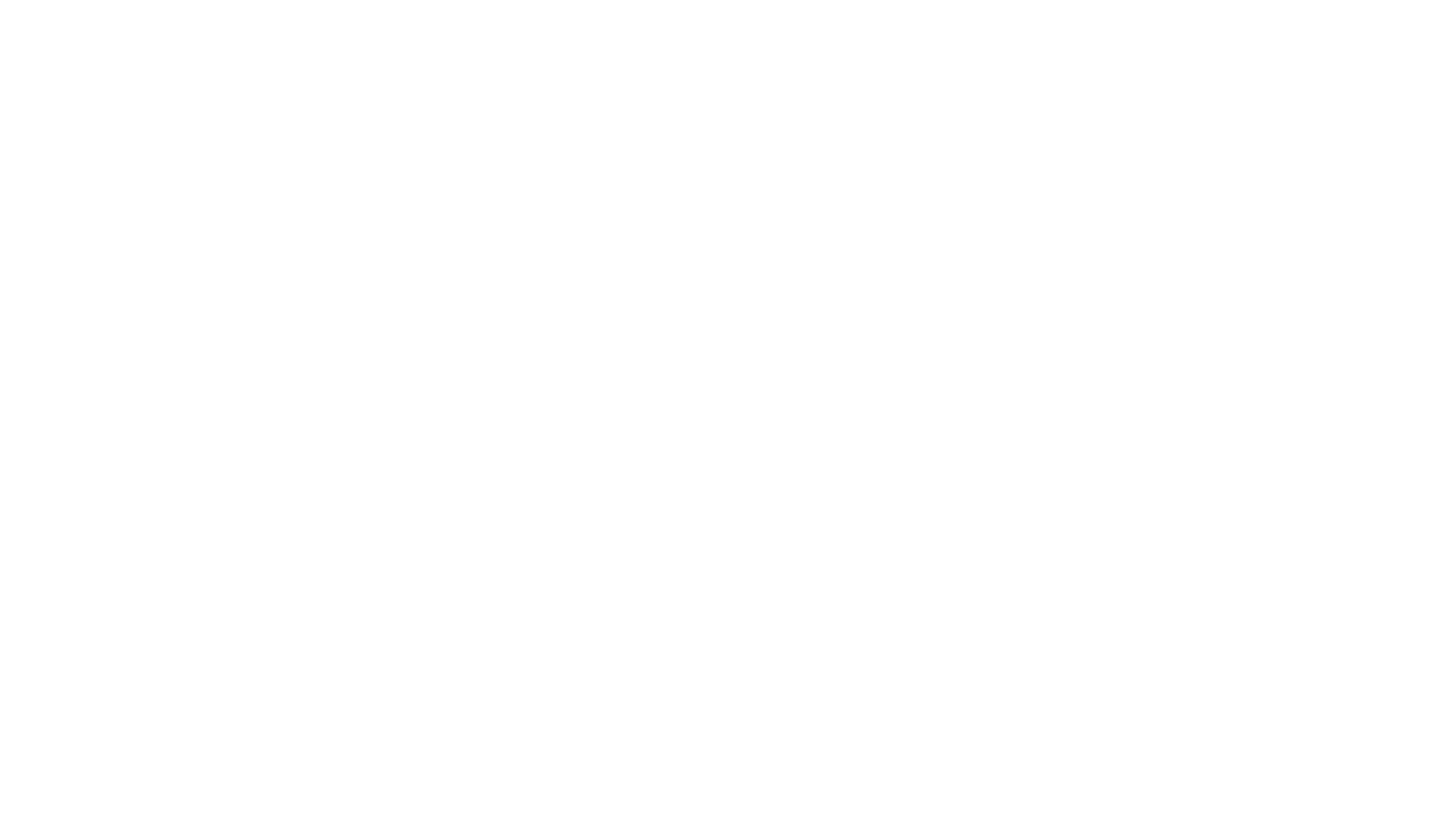 Oferta de  Artes escénicas
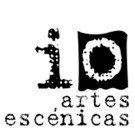 Espectáculos de Tango
Galas de ópera
Espectáculos infantiles
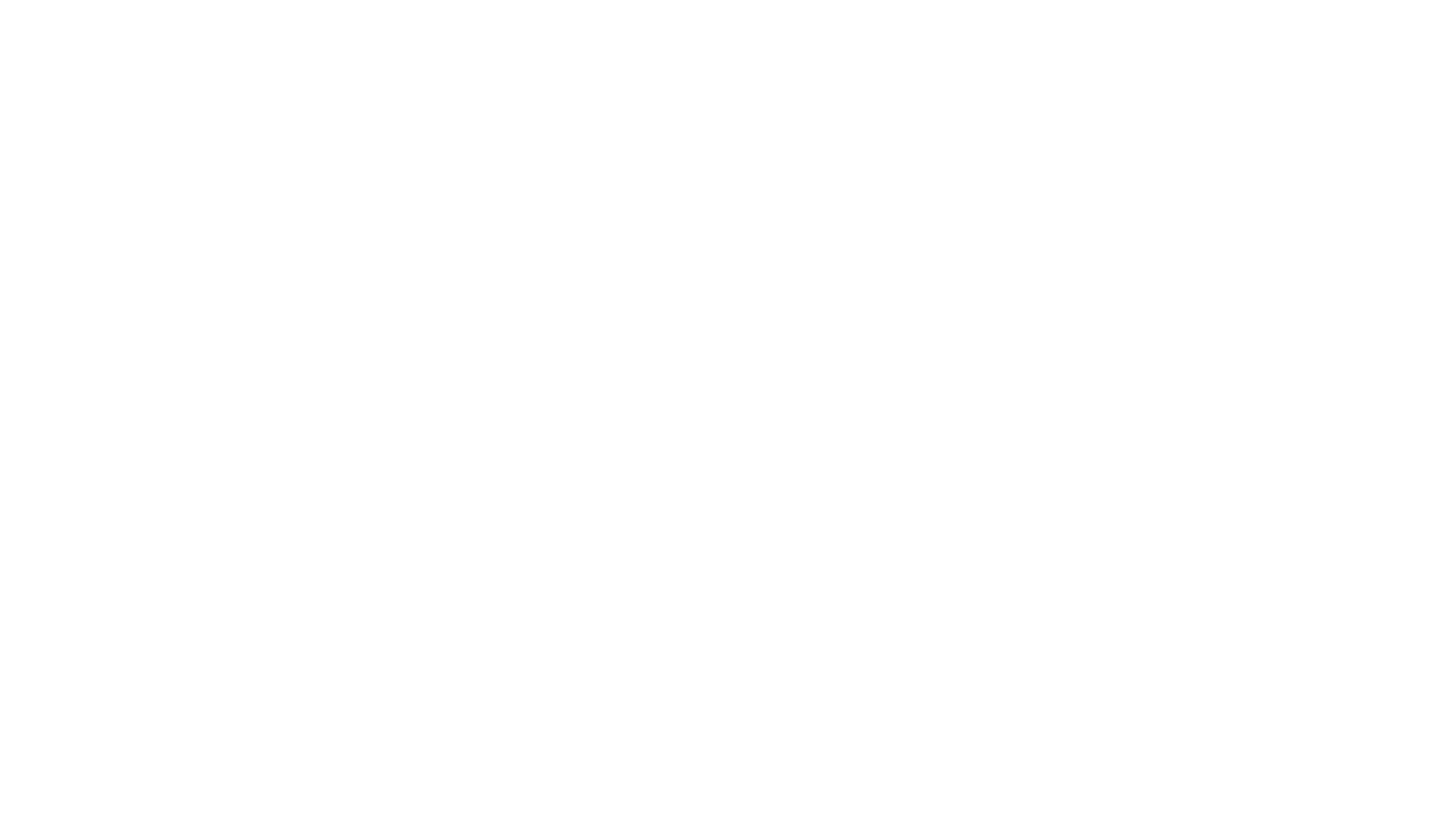 Metodología
1.-Determinación de público donante y capacidad de  donativos.(cuántos y cuánto)
2.- Presupuestos de recaudación y de inversión.
3.- Determinación de actividad cultural a realizar según la viabilidad.
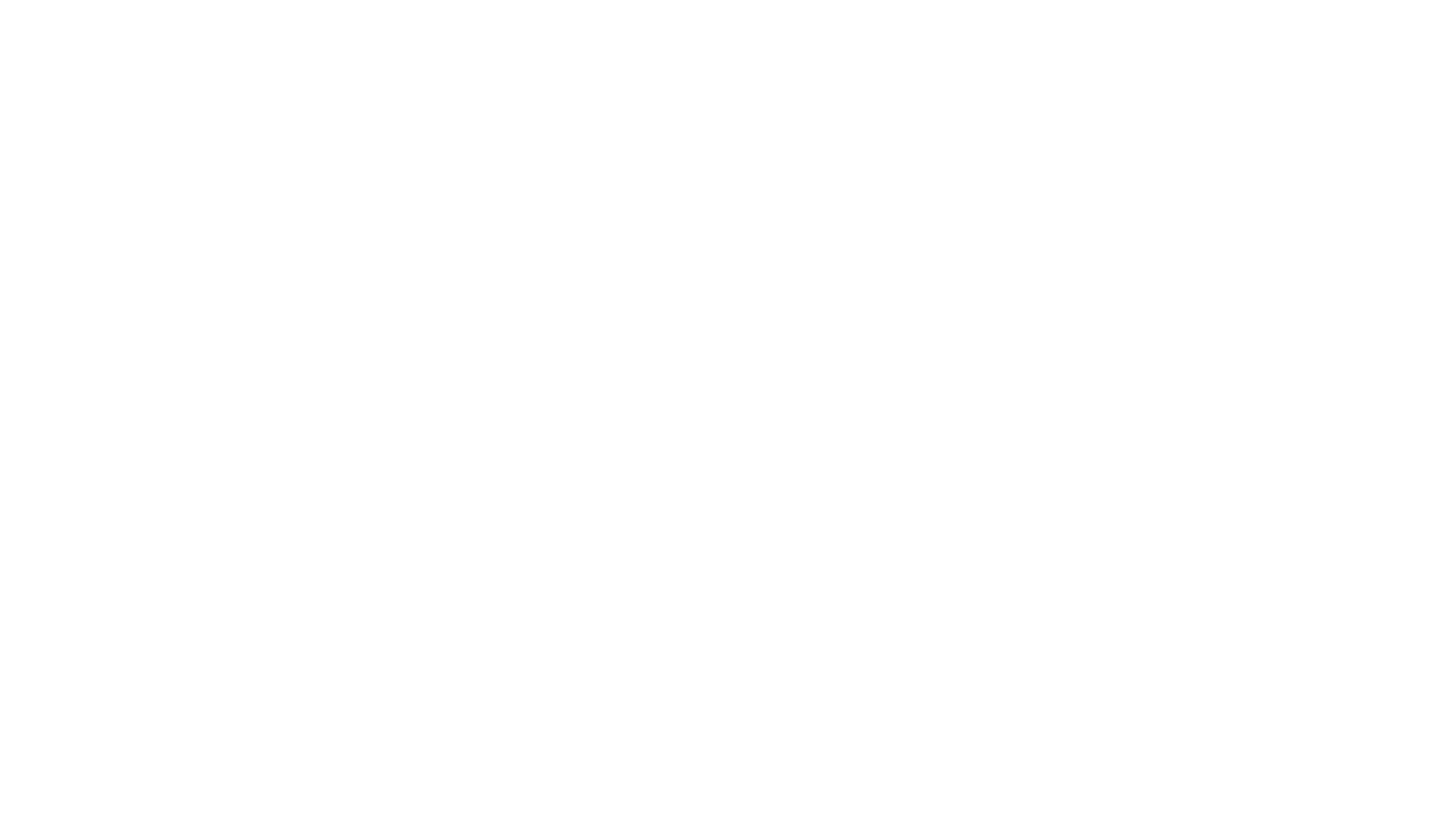 Convenios de participación
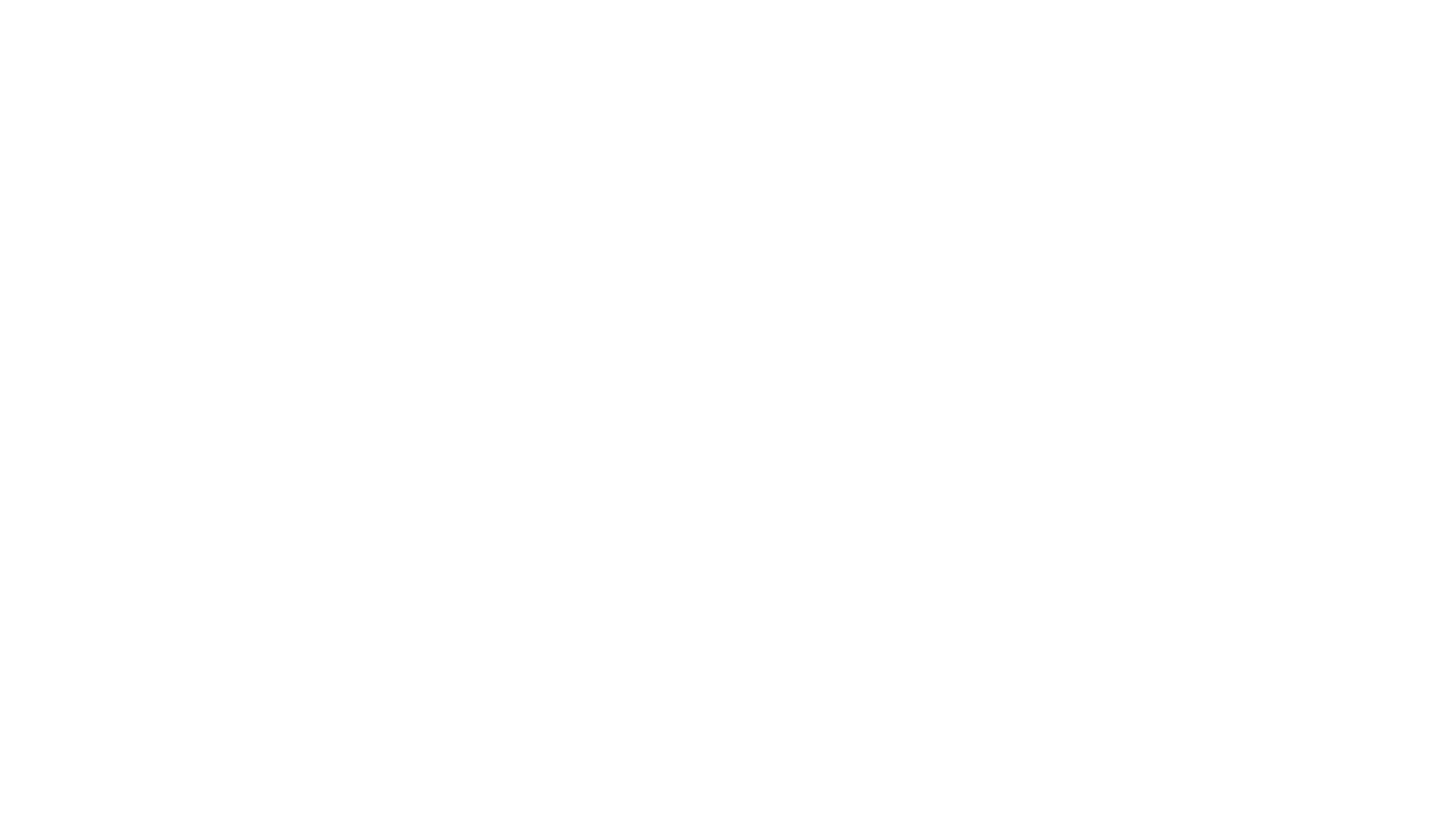 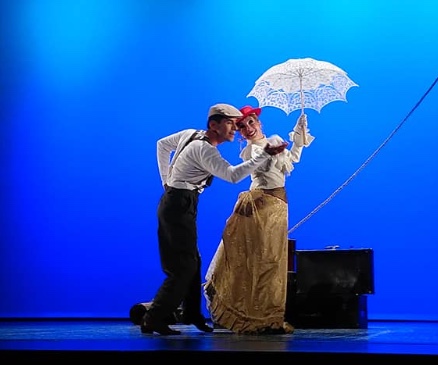 Acerca de “La dama del puerto”
Espectáculo de tango – danza,  que nos cuenta una historia   de amor a principios del s.XX.Margot llega en barco a América con la única certeza de un contrato arreglado y su maleta llena de ilusiones… desconoce el destino que se dibuja ante ella… Se resignará aún cuando su corazón pertenezca a otro hombre?Una pieza que habla sobre convencionalismos sociales y nos hace reflexionar acerca de los condicionameintos que también aceptamos en nuestros días.Duración 55 minutos. 3 artistas en escena.
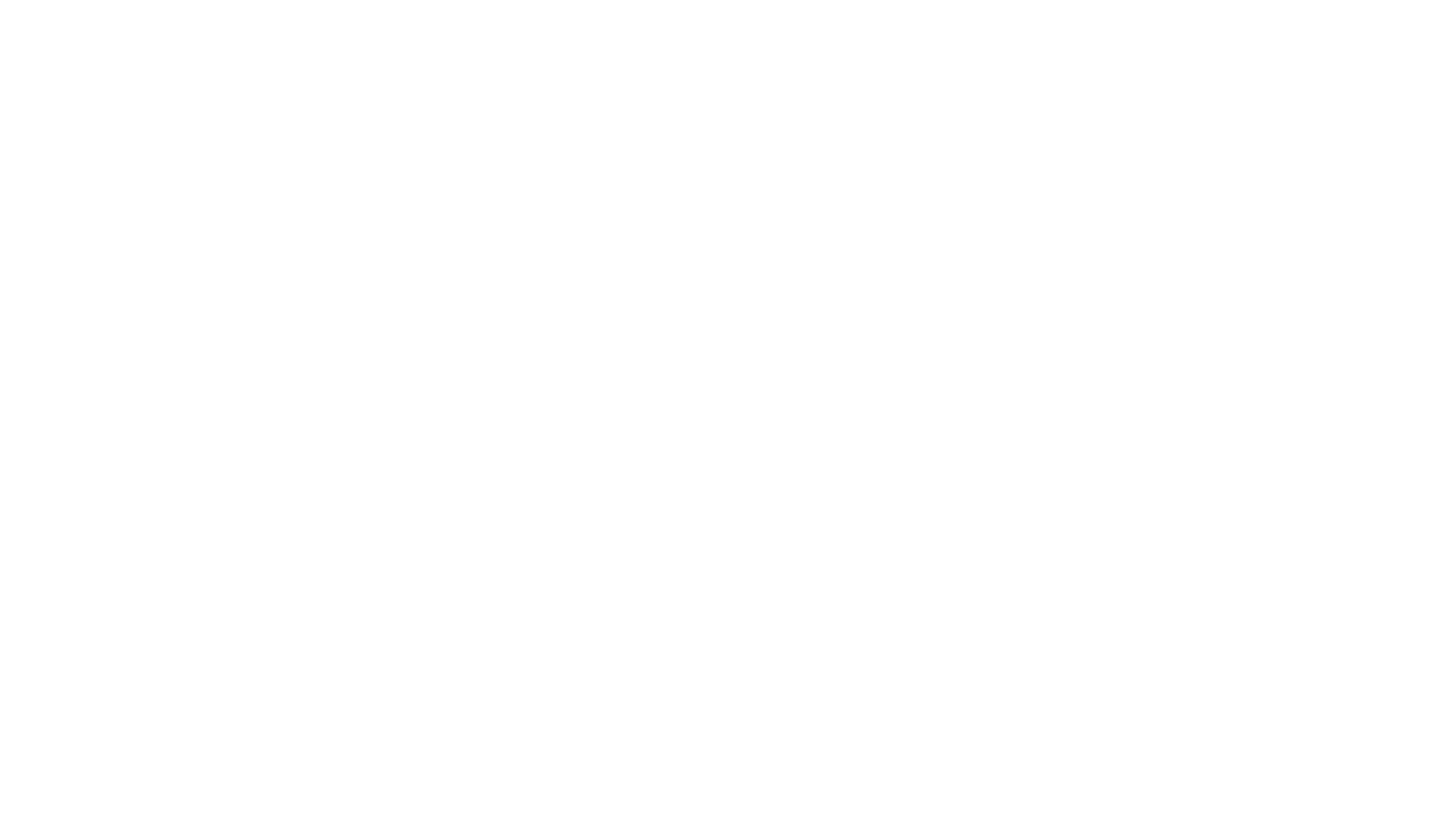 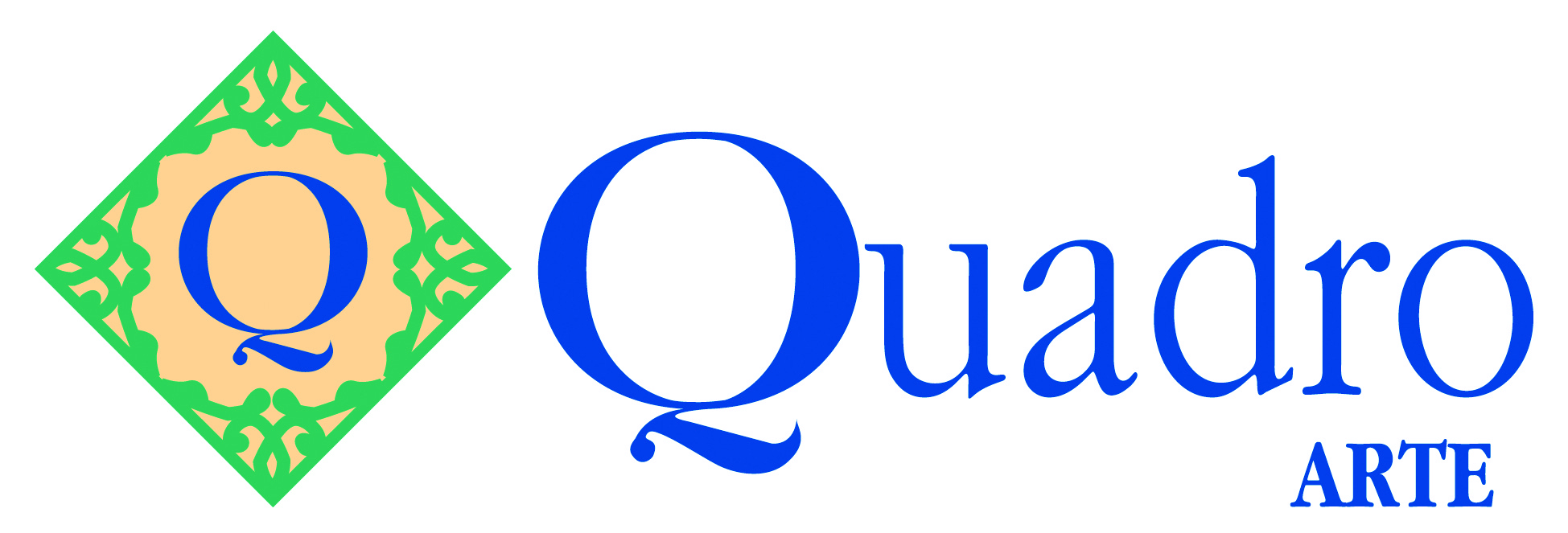 Nos encantaría ser parte de tus eventos de recaudación de fondos!
Lic. Valeria Vega Solórzano
52+ 55- 29009002
valeriavegasolorzano@gmail.com